Silver Shores Elementary School“The Greatest Corner in the Universe”
Kindergarten Round Up
April 4, 2018

Dr. Jonathan M. Leff, Principal
Mrs. Lisa Monroe, Assistant Principal
2017-2018: VISION / MISSION
VISION
 Silver Shores Elementary School – “The GREATEST Corner in the UNIVERSE!!” 

MISSION STATEMENT
Silver Shores Elementary School is committed to providing a safe, positively charged, collaborative, fully-inclusive school, supported by the Florida Standards, to successfully prepare our students to be college or career ready.
LEADERSHIP TEAM(754) 323-7550
Dr. Jonathan Leff, Principal
Mrs. Lisa Monroe– Assistant Principal
Mrs. Julie Martin – Literacy Coach
Mrs. Christine Coschignano – Guidance Counselor
Mrs. Mary Verrastro – ESE Specialist
Mrs. Luisa Mercado – Office Manager
Mrs. Kathy Englert, Cafeteria Manager
Ms. Franki Pasquale, Before / After Care Director
STUDENT SUPPORT TEAM
GUIDANCE – Ms. Christine Coschignano
c.coschignano@browardschools.com
Educational, behavioral, emotional and social performance questions
Crisis / support during school hours
ESOL Coordinator
SOCIAL WORKER – Ms. Raziela Boylan
Raziela.boylan@browardschools.com
Mental Health Services (counseling and support groups)
Community Resources
SCHOOL PSYCHOLOGIST – Ms. Caroline Hejja
caroline.hejja@browardschools.com
Academic, behavioral, emotional and social concerns
ESE / Gifted Services / Testing
Snapshot of Silver Shores“The Greatest Corner in the Universe”
A Rated school for 11 consecutive years (1617 – B Rated)
Current Demographics (4/2018): 270 boys (55%) / 218 girls (45%)
TOTAL STUDENTS: 488
White – 12 (2%)
Black – 177 (36%)
Hispanic – 232 (48%)
Asian – 47 (10%)
Amer. Indian – 1 (>1%)
Multi – 19 (4%)
General Education and Special Programs
Traditional K-5 
Special programs for InD / Pre-K
Beliefs about Learning
Learning needs to be purposeful, meaningful, life-long and most of all – FUN!!!
We choose to learn what we are passionate about
We engage ourselves in converting information into life-long knowledge
We learn by: Reading! Doing! Practicing! ENJOYING!!
School-Wide Focus
The Florida Standards – what students need to know and 	be able to do
Mathematics Florida Standards (MAFS)
Language Arts Florida Standards (LAFS)
Reading and Writing Across the Curriculum
Balanced Literacy 
Student-Centered Learning
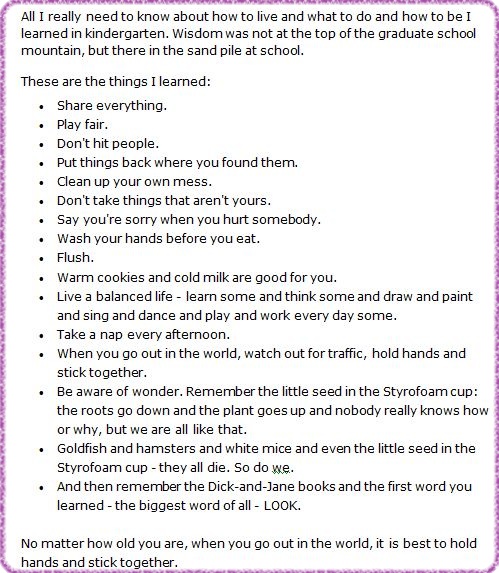 Family / Home / Community Involvement
Why?
Effective, continual communication 
PTA / SAC / SAF
Room Parent – VERY IMPORTANT!!
Partners in Education
Volunteering / Mentoring
Before / After Care Services at SSE
YMCA Summer Camp
GET INVOLVED!!!  
www.getinvolvedineducation.com/parents
Silver Shores’ Student Uniform
Silver Shores is a Uniform School
In Unison Kids – Silver Shores Uniform Supplier
4432 N. University Drive. Lauderhill, FL 33319
954-749-3340
www.inunisonkids.com 
Will be on site twice during the summer
Interactive Website
Expectations
Together, we will create a positive, safe school climate 
Together, we will create an atmosphere where we treat each other with dignity and respect
Together, we  will teach our children the best way they learn
Together, we will make decisions that are in the best interest of our children
“HOME AWAY FROM HOME”
Webster’s Definitions:
A domicile, dwelling, a place where people live. 
A place where people come to flourish.
Center of the Community
A place where adults and children are excited to come
A place where love and positive encouragement fill the hallways
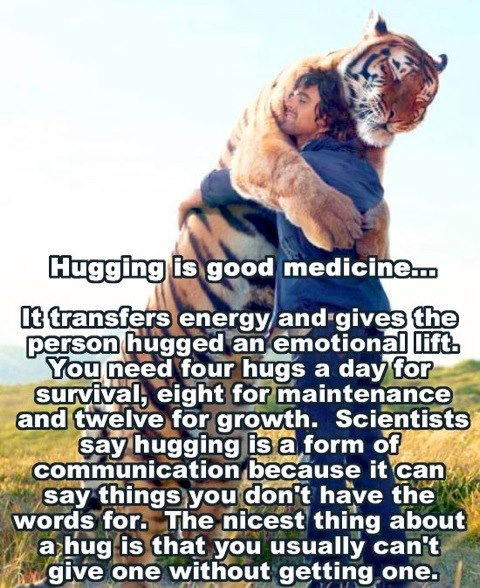 WELCOME HOME TO SILVER SHORES ELEMENTARY SCHOOL
“The GREATEST Corner in the UNIVERSE”